Pracovní právo
Mgr. Ing. Martin Štěrba
OSNOVA
Pracovní poměr
Vznik
Změna
Zánik
Lékařská prohlídka
povinná
před uzavřením pracovní smlouvy
fikce zdravotní nezpůsobilosti
pokuta
náklady nese zaměstnanec
náhrada od zaměstnavatele
Pracovní smlouvavznik pracovního poměru
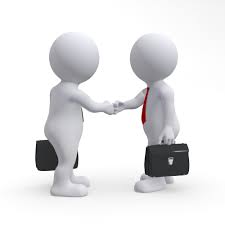 Pracovní poměr – vznik, změny
Obecně – pracovní smlouva
Další varianty? -> Volba, jmenování, „manažerská“ smlouva???

Založení x vznik pracovního poměru
Pracovní poměr – vznik, změny
Volbou - pracovní poměr vzniká pouze v případech stanovených zvláštními předpisy, stanovami společnosti nebo na základě usnesení příslušných orgánů družstev nebo sdružení občanů podle zvláštních zákonů. 
Jmenování - pracovní poměr vzniká zejména u vedoucích zaměstnanců jmenovaných podle zvláštních právních předpisů a dále u vedoucích zaměstnanců jmenovaných do funkce zaměstnavatelem. Zákoník práce přesně stanoví, kdy se jedná o vedoucího zaměstnance a kdy tedy jmenováním vzniká pracovní poměr (§33 ZP)
manažerská smlouva – inominát, zejména za účelem úpravy podmínek vedoucího pracovníka – manažera vůči společnosti – zaměstnavateli. Sama o sobě nezakládá pracovněprávní vztah, spíše jej mění. Nejčastěji otázky mzdy – výše, splatnost, nároku na další odměny atd. (Smlouva o výkonu funkce???)
Podstatné náležitosti pracovní smlouvy
druh práce
místo výkonu práce
den nástupu do práce
Pracovní smlouva
srozumitelná, určitá -> zdánlivé právní jednání
v souladu se zákonem, dobrými mravy, veřejným pořádkem
   -> neplatné právní jednání
písemná, lze dodatečně zhojit
   -> pro nedostatek formy se nelze dovolat neplatnosti, bylo-li již započato s plněním
Druh práce
všechny činnosti podle potřeby zaměstnavatele
asistentka ředitele nebo účetní
bude specifikováno v organizačním řádu zaměstnavatele
prodavačka, uklízečka, servírka, kuchařka, provozní, pokojská, recepční, instruktorka lyžování, animátorka
Druh práce
všechny činnosti podle potřeby zaměstnavatele - NE
asistentka ředitele nebo účetní - ANO
bude specifikováno v organizačním řádu zaměstnavatele - NE
prodavačka, uklízečka, servírka, kuchařka, provozní, pokojská, recepční, instruktorka lyžování, animátorka – ANO

DOSTATEČNÁ URČITOST VYMEZENÍ! – určení pracovní náplně
Pracovní náplň
konkretizace pracovních činností
jednostranný příkaz zaměstnavatele
sjednání v pracovní smlouvě?
Místo výkonu práce
Kobližná 19
sídlo zaměstnavatele
všechny provozovny zaměstnavatele 
   na území České a Slovenské republiky
Brno, Praha, Olomouc
Místo výkonu práce
Kobližná 19 – Chybí město - neurčité
sídlo zaměstnavatele – ANO, je možné dohledat
všechny provozovny zaměstnavatele 
   na území České a Slovenské republiky – ANO, lze dohledat
Brno, Praha, Olomouc - ANO
Den nástupu do práce
sedmý den po skončení dosavadního zaměstnání 
pokud dojde ke skončení dosavadního zaměstnání, tak sedmý den poté  
ode dne, kdy zaměstnankyně XY nastoupí na mateřskou dovolenou
Den nástupu do práce
sedmý den po skončení dosavadního zaměstnání  - ANO, pokud už je podána výpověď
pokud dojde ke skončení dosavadního zaměstnání, tak sedmý den poté – NE, neurčité
ode dne, kdy zaměstnankyně XY nastoupí na mateřskou dovolenou – ANO, pokud je zaměstnankyně těhotná
Pracovní poměr na dobu určitou
max. 3roky
max. 2 krát
opakování = prodloužení
3 roky pauza
Výjimka
vážné provozní důvody
důvody spočívající ve zvláštní povaze práce
jiný postup musí být přiměřený
písemná dohoda s odborovou organizací, vnitřní předpis
Důsledky protiprávního sjednání pracovního poměru na dobu určitou
písemné oznámení zaměstnance
před uplynutím sjednané doby
určovací žaloba
Zkušební doba
musí být výslovně sjednána
písemnost
nejpozději v den nástupu do práce
nelze prodloužit
max. 3, příp. max. 6 měsíců
Další pravidelné náležitosti pracovní smlouvy
ujednání o pracovní době
ujednání o délce dovolené
ujednání o výši mzdy a způsobu odměňování
Konkurenční doložka
písemnost
předmět činnost zaměstnavatele, soutěžní činnost
přiměřené peněžité vyrovnání
spravedlivě lze požadovat
podstatné ztížení činnosti zaměstnavatele
smluvní pokuta
písemné odstoupení zaměstnavatele
písemná výpověď zaměstnance
Změny pracovního poměru
§ 40 a násl. ZP

Převedení x přeložení
Změny pracovního poměru
PŘEVEDENÍ

zaměstnanec pozbyl vzhledem ke svému zdravotnímu stavu podle lékařského posudku vydaného poskytovatelem pracovnělékařských služeb nebo rozhodnutí příslušného správního orgánu, který lékařský posudek přezkoumává, dlouhodobě způsobilosti konat dále dosavadní práci
zaměstnanec nesmí podle lékařského posudku vydaného poskytovatelem pracovnělékařských služeb nebo rozhodnutí příslušného správního orgánu, který lékařský posudek přezkoumává, dále konat dosavadní práci pro pracovní úraz, onemocnění nemocí z povolání nebo pro ohrožení touto nemocí, anebo dosáhl-li na pracovišti určeném rozhodnutím příslušného orgánu ochrany veřejného zdraví nejvyšší přípustné expozice
koná těhotná zaměstnankyně, zaměstnankyně, která kojí, nebo zaměstnankyně-matka do konce devátého měsíce po porodu práci, kterou nesmějí být tyto zaměstnankyně zaměstnávány nebo která podle lékařského posudku ohrožuje její těhotenství nebo mateřství
je to nutné podle lékařského posudku vydaného poskytovatelem pracovnělékařských služeb nebo rozhodnutí příslušného orgánu ochrany veřejného zdraví v zájmu ochrany zdraví jiných fyzických osob před infekčním onemocněním
je toho zapotřebí podle pravomocného rozhodnutí soudu nebo správního úřadu, jiného státního orgánu nebo orgánu územního samosprávného celku
zaměstnanec pracující v noci na základě lékařského posudku vydaného poskytovatelem pracovnělékařských služeb uznán nezpůsobilým pro noční práci
o to požádá těhotná zaměstnankyně, zaměstnankyně, která kojí, nebo zaměstnankyně-matka do konce devátého měsíce po porodu, která pracuje v noci
Změny pracovního poměru
PŘELOŽENÍ

Přeložit zaměstnance k výkonu práce do jiného místa, než bylo sjednáno v pracovní smlouvě, je možné pouze s jeho souhlasem a v rámci zaměstnavatele, pokud to nezbytně vyžaduje jeho provozní potřeba.
Pracovní úkoly přeloženému zaměstnanci ukládá, jeho práci organizuje, řídí a kontroluje a pokyny mu k tomu účelu dává příslušný vedoucí zaměstnanec organizační složky (útvaru), na jejíž pracoviště byl zaměstnanec přeložen.
Skončení pracovního poměru
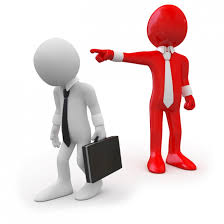 Skončení pracovního poměru
uplynutím sjednané doby
smrtí zaměstnance
zrušením povolení k pobytu cizince
uplynutí doby, na kterou bylo cizinci vydáno povolení
právním jednáním zaměstnance a zaměstnavatele – rozvázání pracovního poměru
Rozvázání pracovního poměru
Dohoda: písemně, nemusí být vymezen důvod
Výpověď
Okamžité zrušení
Zrušení ve zkušební době
Výpověď
písemně
doručena druhé straně
výpovědní doba min. dva měsíce
odvolat lze pouze se souhlasem druhé smluvní strany
Výpověď daná zaměstnancem
z jakéhokoliv důvodu
bez uvedení důvodu
výpověď daná zaměstnavatelem
pouze ze zákonem stanovených důvodů
vymezení důvodu
Výpovědní důvod§ 52 písm. a),b),c) –organizační důvody
ruší-li zaměstnavatel či jeho část
přemisťuje-li se zaměstnavatel nebo jeho část
stane-li se zaměstnanec nadbytečným
odstupné
Výpovědní důvod - § 52 písm. d),e)zdravotní důvody
pracovní úraz, nemoc z povolání
pozbytí zdravotní způsobilosti pro výkon práce
lékařský posudek
Výpovědní důvod § 52 f) ZP nesplnění předpokladů a požadavků:
nesplňování předpokladů
nesplňování požadavků
neuspokojivé pracovní výsledky  (výzva k odstranění v posledních 12 měsících)
Výpovědní důvod - § 52 písm. g) ZP, porušení povinností
porušení povinností zvlášť hrubým způsobem
závažné porušení povinností
soustavné méně závažné porušování povinností
písemné upozornění – 6 měsíců
pravomocné odsouzení pro úmyslný trestný čin – nepodmíněný trest odnětí svobody
a) 1 rok
b) 6 měsíců, ale TČ při plnění pracovních úkolů nebo v přímé souvislosti s ním
Výpovědní důvod - § 52 písm. h) ZP  režim dočasně pracovně neschopného pojištěnce
zvlášť hrubým způsobem
povinnost zdržovat se v místě pobytu
dodržovat rozsah a dobu povolených vycházek
Ochranná doba
dočasná pracovní neschopnost, 
vojenské cvičení
výkon veřejné funkce
těhotenství
mateřská dovolená
rodičovská dovolená
pracovní nezpůsobilost pro práci v noci
Výjimky
výpověď pro zrušení nebo přemístění zaměstnavatele
přemístění zaměstnavatele – neplatí: těhotenství, mateřská dovolená
výpověď pro porušení povinností zvlášť hrubým způsobem - neplatí: mateřská dovolená
výpověď pro pravomocné odsouzení – nepodmíněný trest – neplatí: mateřská dovolená 
pro jiné porušení pracovních povinností a pro porušení režimu dočasně pracovně neschopného zaměstnance zvlášť hrubým způsobem – neplatí: těhotenství, mateřská, rodičovská
Okamžité zrušení pracovního poměru
písemnost
vymezit důvod tak, aby nemohl být zaměněn s jiným – pozor i skutkově!!!
neběží výpovědní doba
pracovní poměr končí doručením
§55 ZP
Okamžité zrušení zaměstnancem
vážné ohrožení zdraví a nebyl převeden ve lhůtě 15 dnů na jinou práci
nevyplacená mzda, plat, jejich náhrada do 15 dnů od splatnosti
Okamžité zrušení zaměstnavatelem
nelze u těhotné zaměstnankyně 
porušení povinností zvlášť hrubým způsobem
pravomocné odsouzení pro úmyslný trestný čin – nepodmíněný trest odnětí svobody
a) 1 rok
b) 6 měsíců, ale TČ při plnění pracovních úkolů nebo v přímé souvislosti s ním
Zrušení pracovního poměru ve zkušební době
z jakéhokoliv důvodu
bez uvedení důvodu
písemnost
Odbory
projednání
předchozí souhlas
Neplatné rozvázání pracovního poměru zaměstnavatelem
bez zbytečného odkladu a písemně 
oznámení o trvání na dalším zaměstnávání
náhrada mzdy nebo přidělování práce a mzda
žaloba do 2 měsíců ode dne, kdy měl pracovní poměr skončit
Neplatné rozvázání pracovního poměru zaměstnancem
bez zbytečného odkladu a písemně 
oznámení o trvání na dalším zaměstnávání
náhrada škody
žaloba do 2 měsíců ode dne, kdy měl pracovní poměr skončit
Odstupné
V případech uvedených v ustanovení § 67 zákoníku práce náleží zaměstnanci odstupné podle délky pracovního poměru u zaměstnavatele.
 § 52 písm. a) až c) nebo dohodou z týchž důvodů

Do 1 roku:            1 měsíční výdělek
Od 1 do 2 let:      2 měsíční výdělky
Nad 2 roky:          3 měsíční výdělky
Potvrzení o zaměstnání
§ 313 ZP
Také tzv. zápočtový list
OBSAH
a) údaje o zaměstnání, zda se jednalo o pracovní poměr, dohodu o provedení práce nebo dohodu o pracovní činnosti a o době jejich trvání,
b) druh konaných prací,
c) dosaženou kvalifikaci,
d) odpracovanou dobu a další skutečnosti rozhodné pro dosažení nejvýše přípustné expoziční doby,
e) zda ze zaměstnancovy mzdy jsou prováděny srážky, který orgán srážky nařídil, v čí prospěch, jak vysoká je pohledávka, pro kterou mají být srážky dále prováděny, jaká je výše dosud provedených srážek a jaké je pořadí pohledávky,
f) údaje o započitatelné době zaměstnání v I. a II. pracovní kategorii za dobu před 1. lednem 1993 pro účely důchodového pojištění.

Oddělené potvrzení – odst. 2
Děkuji za pozornost